LC04 : Acides et bases
Niveau : Lycée 
Prérequis : 
-
Introduction
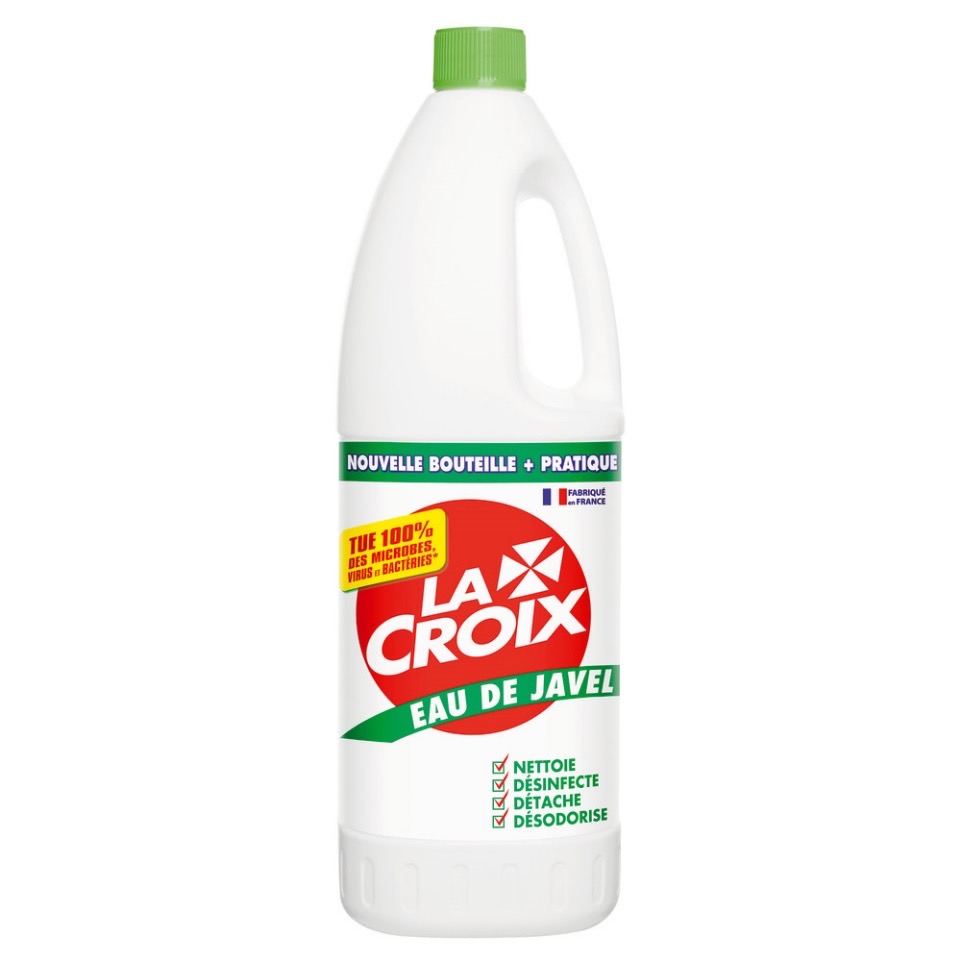 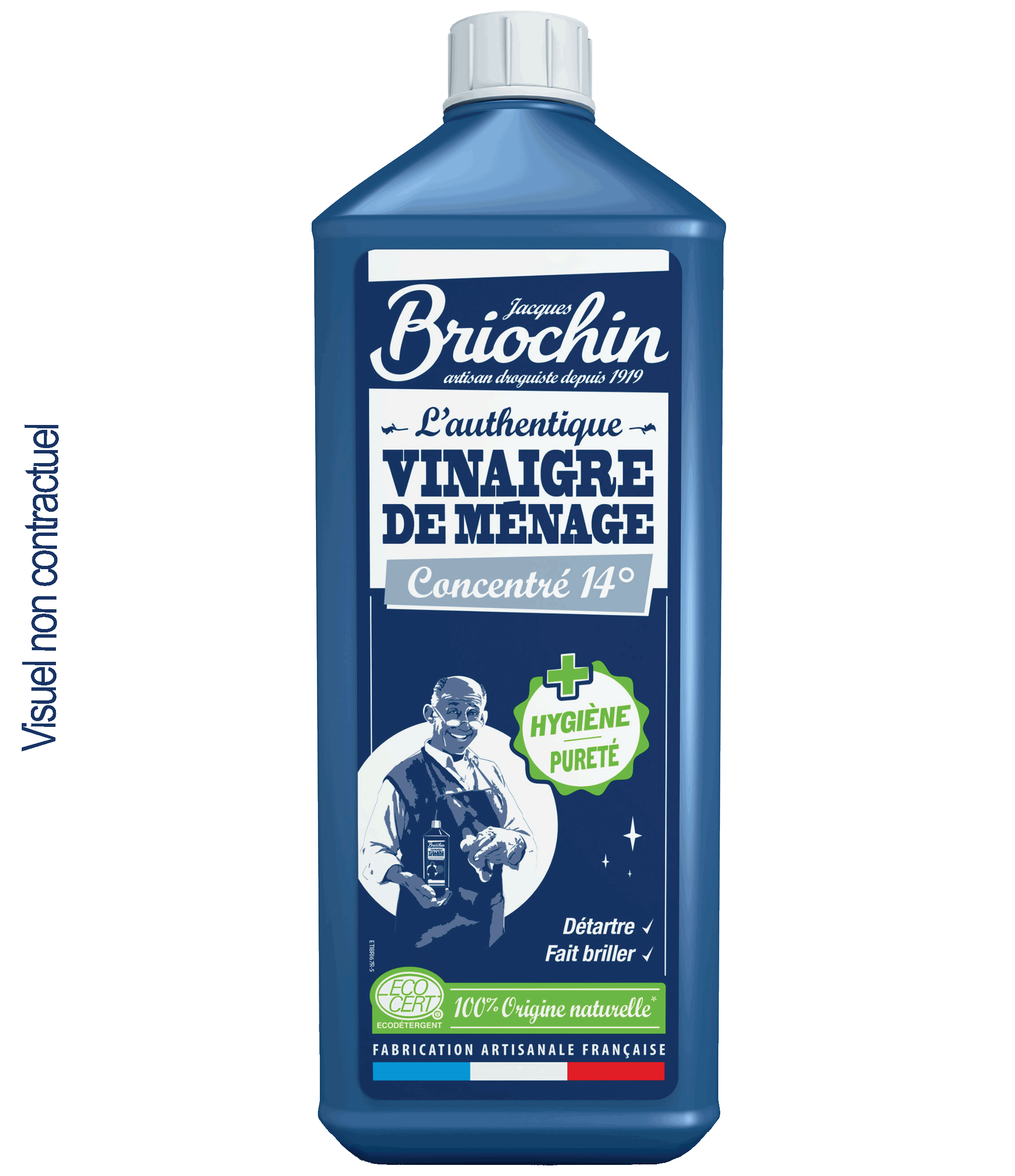 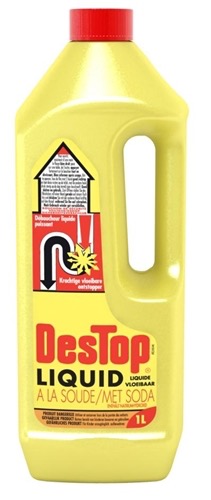 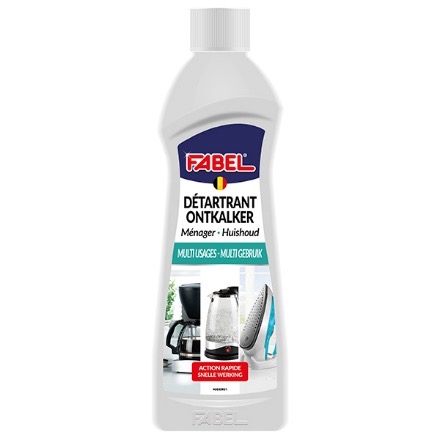 Contient de l’acide chlorhydrique HCl
Contient de l’hydroxyde de sodium NaOH
I.1) Théorie de Brönsted
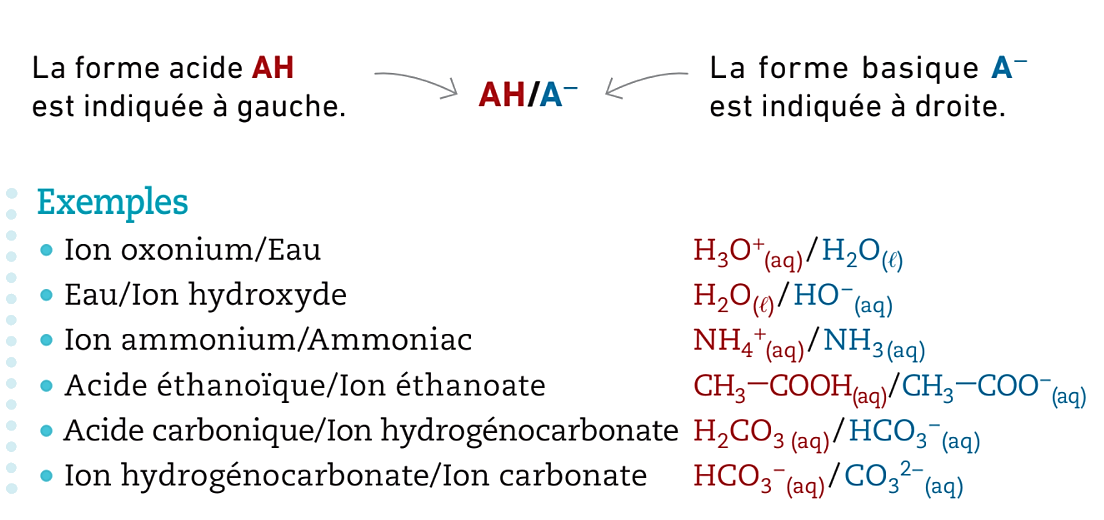 I.2) pH d’une solution aqueuse
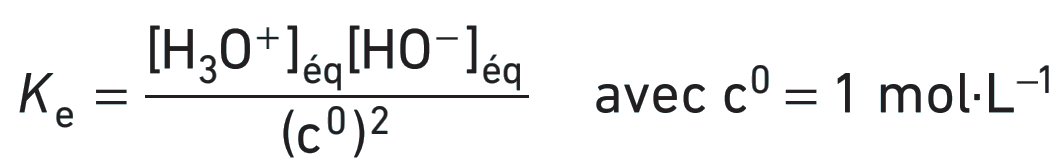 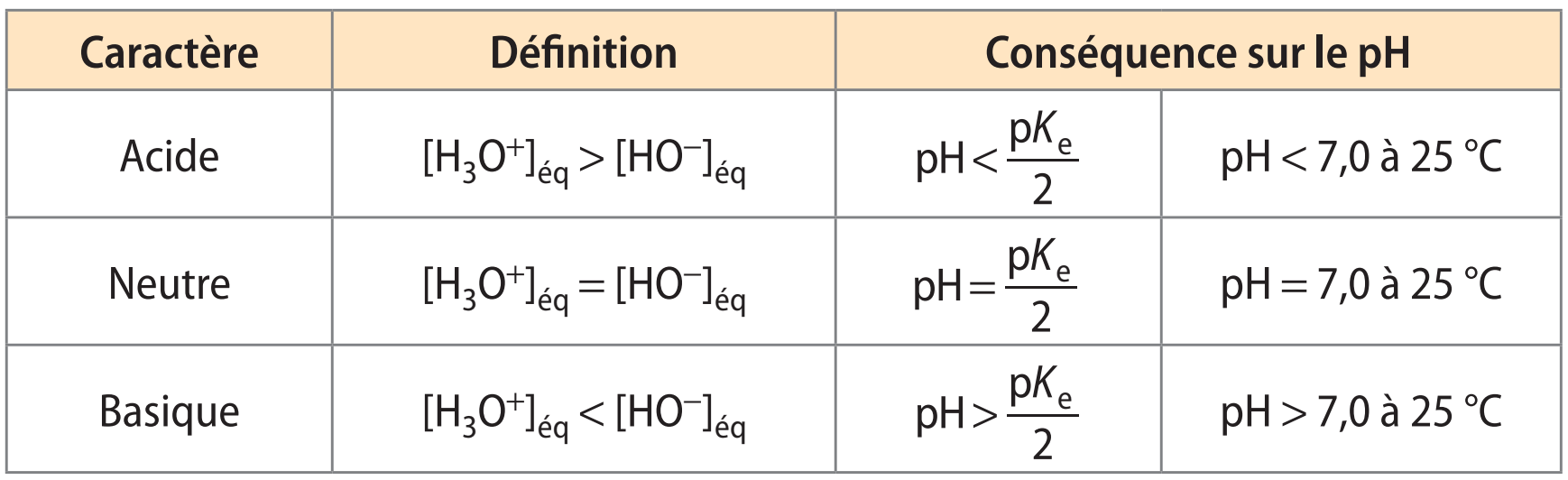 I.2) pH d’une solution aqueuse
Neutre
Acide
Basique
pH
pH=pKe/2=7
II.1) Titrage colorimétrique
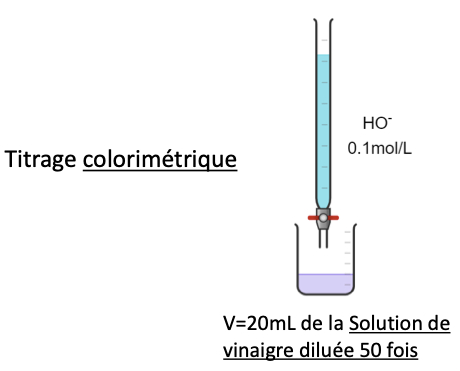 Réaction support de titrage
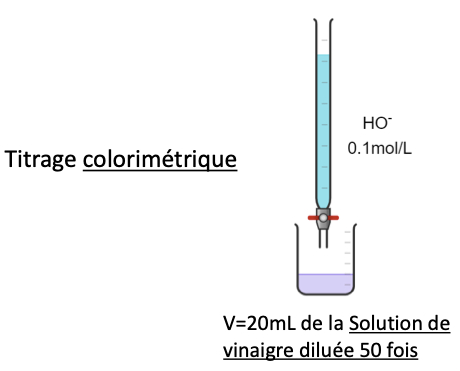 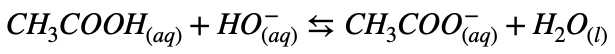 (Na⁺(aq);HO⁻(aq))
Cb=0,1mol/L
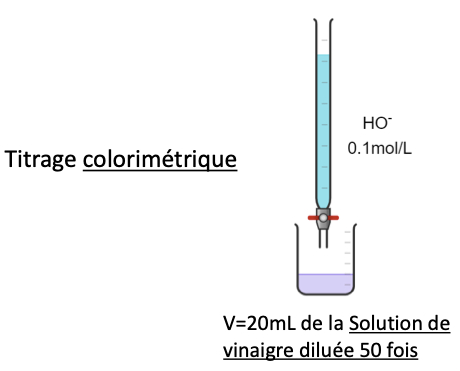 II.2) Titrage pH-métrique
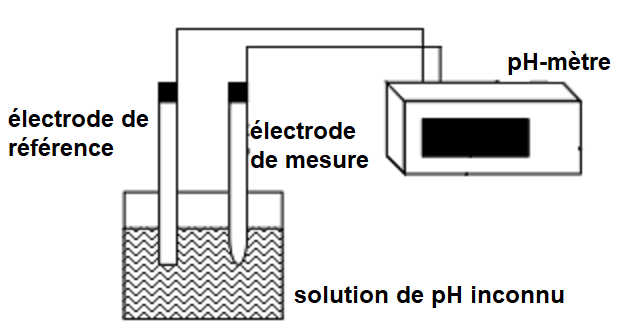 Deux électrodes
Nécessité d’étalonner avant une mesure